AmnesiaData anonymization
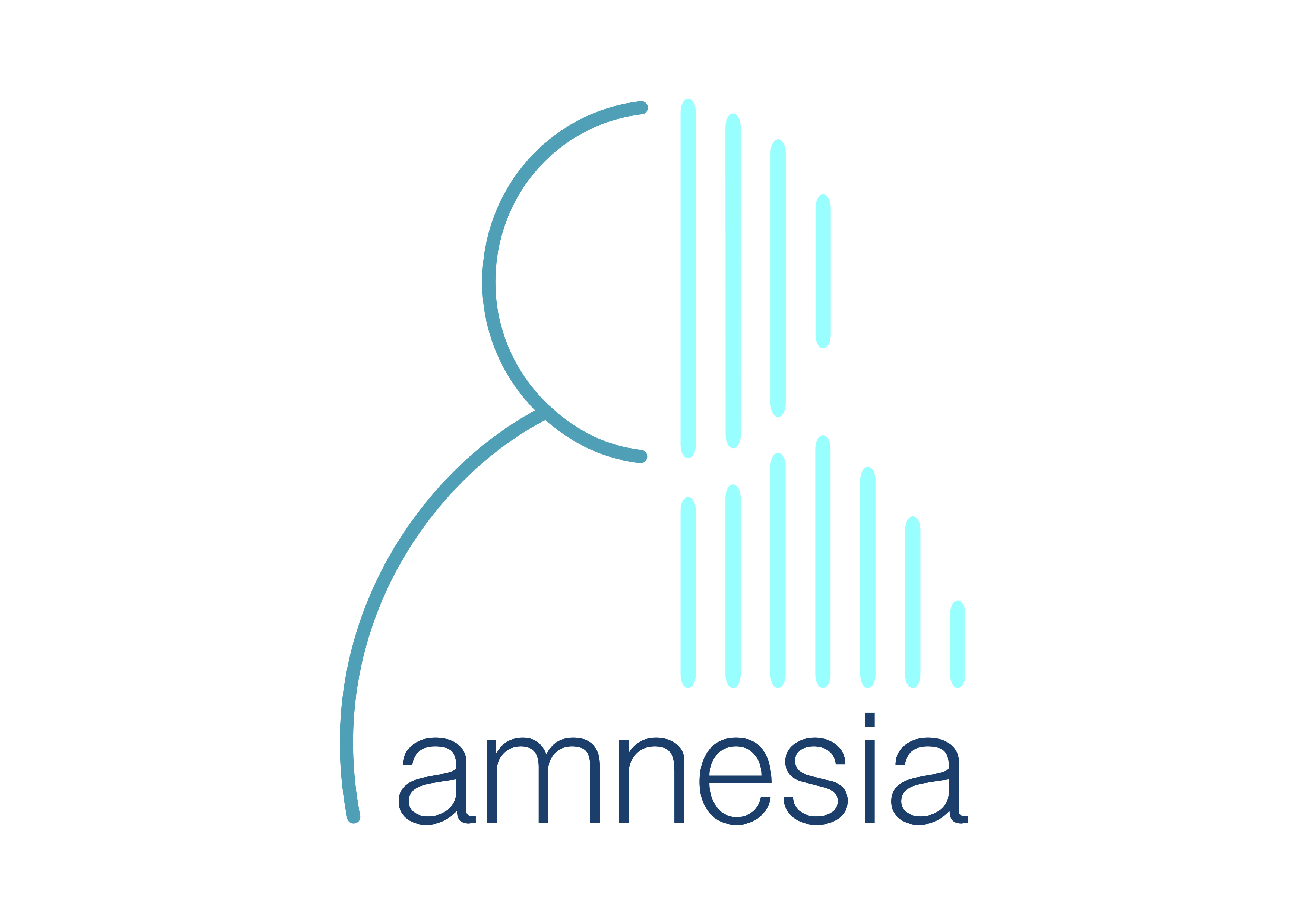 Manolis Terrovitis
mter@athenarc.gr
GGDPR limits the usage of personal data
according to law and contracts
Consent
Can be used for research

Using Personal data
Consent might not be given or withdrawn
Difficult to manage
Usage for research purposes requires strict internal processes
Cannot share with third parties
Unlock the information
Research requires statistical information and properties
Personal identification is not necessary in most fields
Low reduction in data quality is tolerable
Or can be mitigated by using larger amounts of data
DICE - 30th May 2023
Anonymization unlocks the valuable information in data
The anonymized data are different from the original data
Anonymization is a one-way transformation of data
Original data cannot be retrieved

Pseudonymization is not Anonymization
In Pseudonymized data there is a way to retrieve the original data
Pseudonymized data are still personal data
DICE - 30th May 2023
Why Anonymize?
DICE - 30th May 2023
Limitations of Anonymization
DICE - 30th May 2023
When to anonymize
When you are a practitioner, and you want to share data with researchers and third parties without compromising the privacy of the user
After the data is anonymized, you do not need consent
When you want to give data to recipients you do not fully trust
Encryption will reduce the risks of data leaks to unauthorized third parties, it will do nothing for untrusted recipients
When you want to openly publish data and you are not fully aware of the audience
When reduction in information quality is acceptable
DICE - 30th May 2023
Why Amnesia
DICE - 30th May 2023
63k visitors
190k page views
3.1k unique downloads
Statistics
https://amnesia.openaire.eu
Status
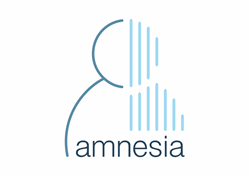 K-anonymity
Km-anonymity
Object relational datasets
Disk based algorithm
API
ReST and command line API exist to help programmers
Bugs have diminished
Queries in helpdesk are less about bugs these days
DICE - 30th May 2023
Pseudoanonymization - Link attacks
DICE - 30th May 2023
k-anonymity
Each entry becomes indistinguishable from other k-1 entries
DICE - 30th May 2023
Data transformation – Full domain generalization
DICE - 30th May 2023
Full domain
DICE - 30th May 2023
Local Recoding
Original values are not globally generalized but only some of subsets of them
DICE - 30th May 2023
Amnesia autogenerates hierarchies
0-20
0-10
Fanout = number of children
0-5
6-10
31-35
1, 2, 3, 4, 5, 6, 7, 8, 9, 10,…. ,31, 32, 33, 34, 35
Range : 5
DICE - 30th May 2023
km-anonymity
22-anonymous
Any combination of m items will not appear less than k times
DICE - 30th May 2023
Data Generalization Hierarchy
Method Description
*
c3= {A,b1,b2,b3}
A
B
a1
a2
a3
b1
b2
b3
DICE - 30th May 2023
Amnesia next steps
DB1
DB2
Differing on 1 element
K: D  R ensures ε-DP if for all adjacent datasets D1, D2  and for all subsets S of R:
DICE - 30th May 2023
Amnesia Limitations
Users are not familiar with anonymization techniques
The process is novel and requires effort from the user’s part
Amnesia cannot decide on privacy parameters
K-anonymity does not protect from every type of attack
DICE - 30th May 2023
Thank You
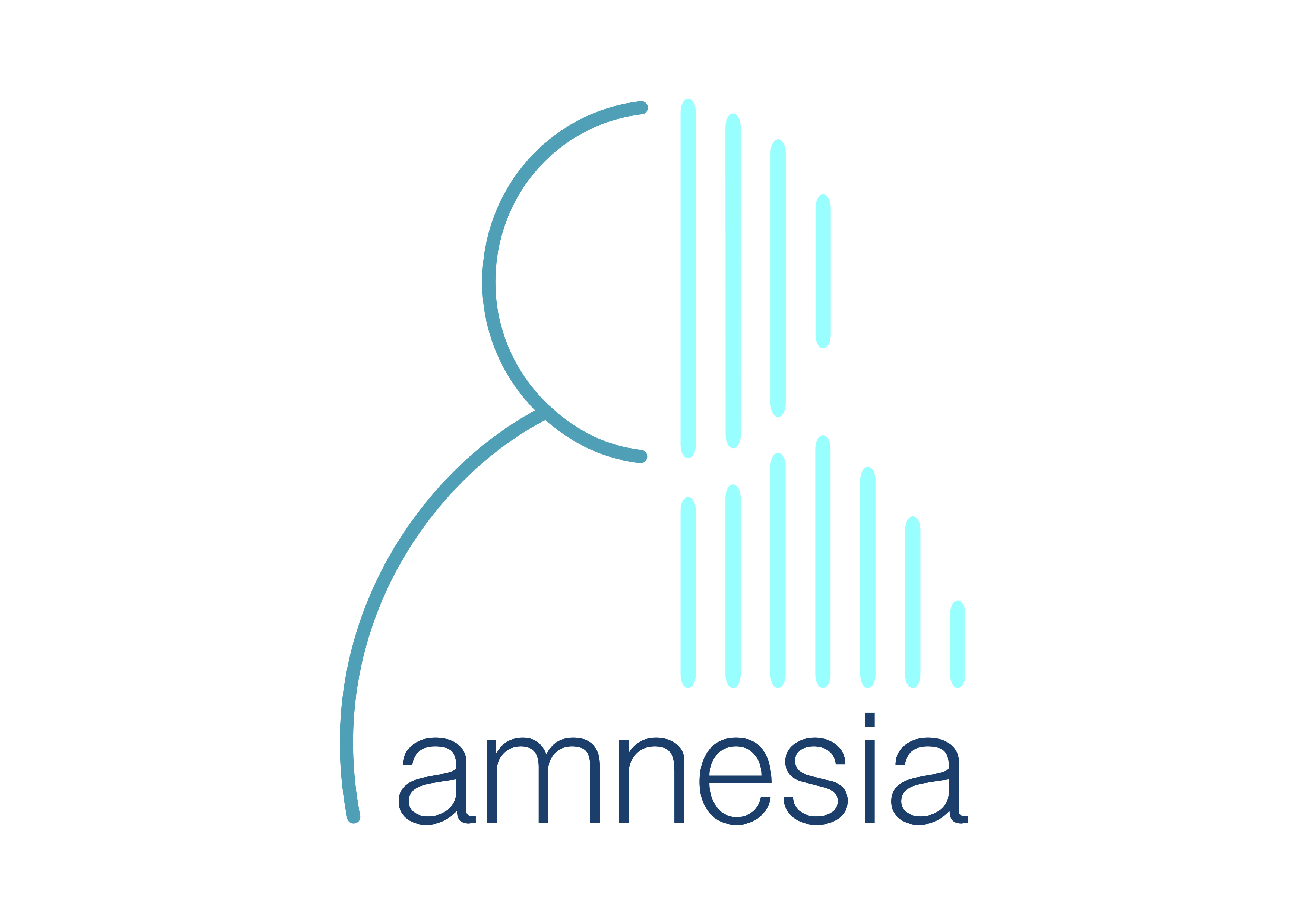 Manolis Terrovitis
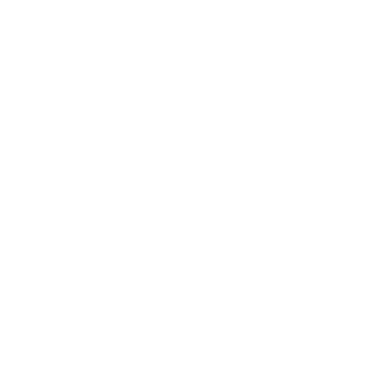 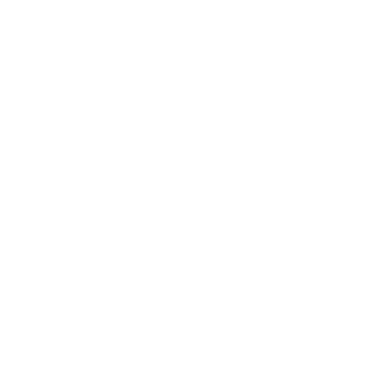 mter@athenarc.gr
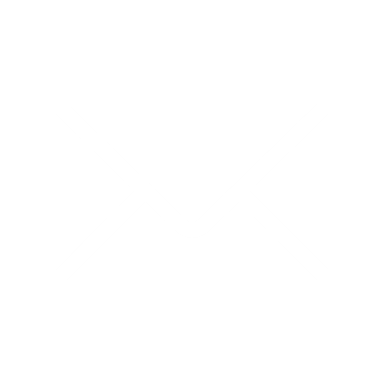 https://amnesia.openaire.eu
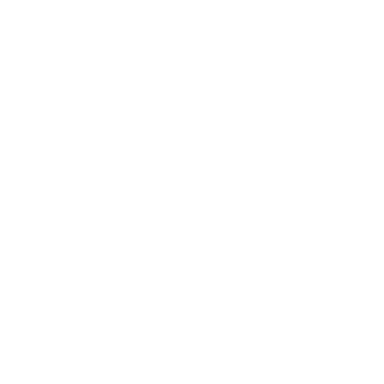